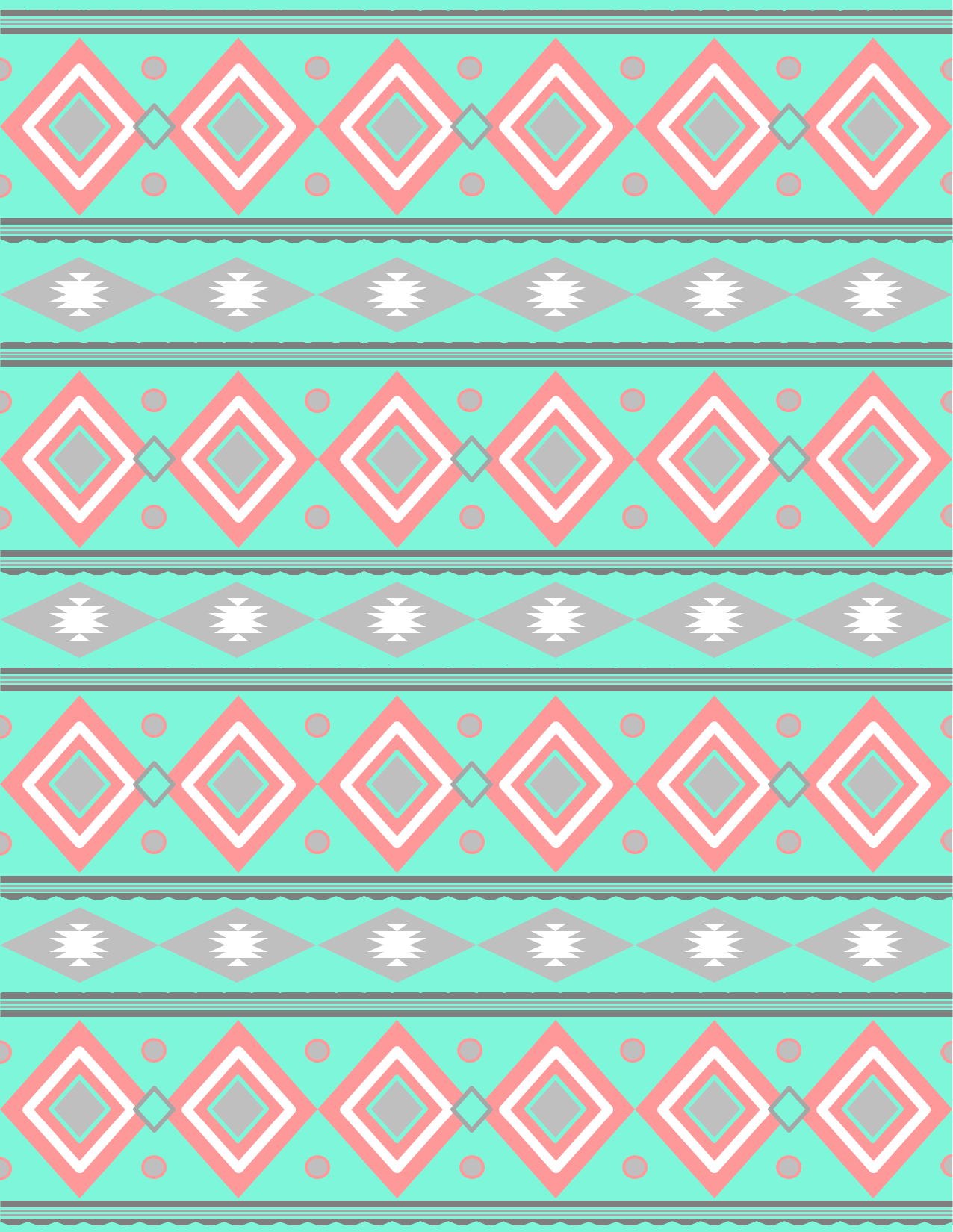 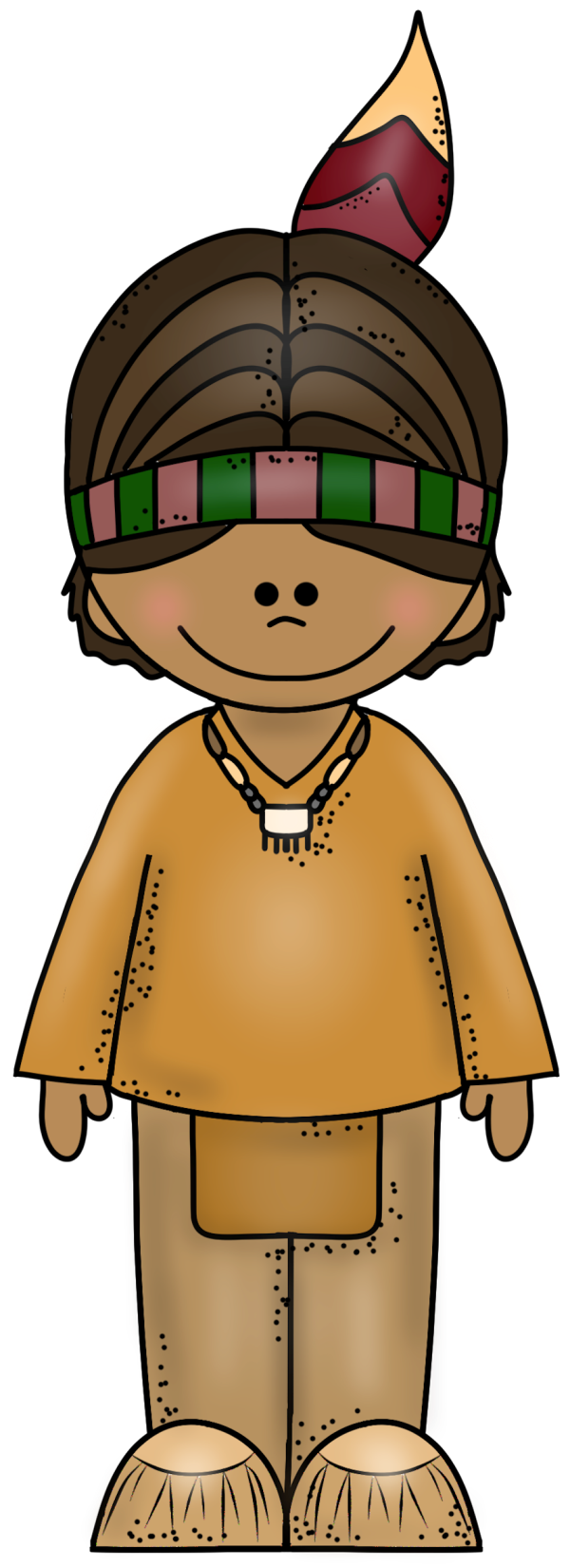 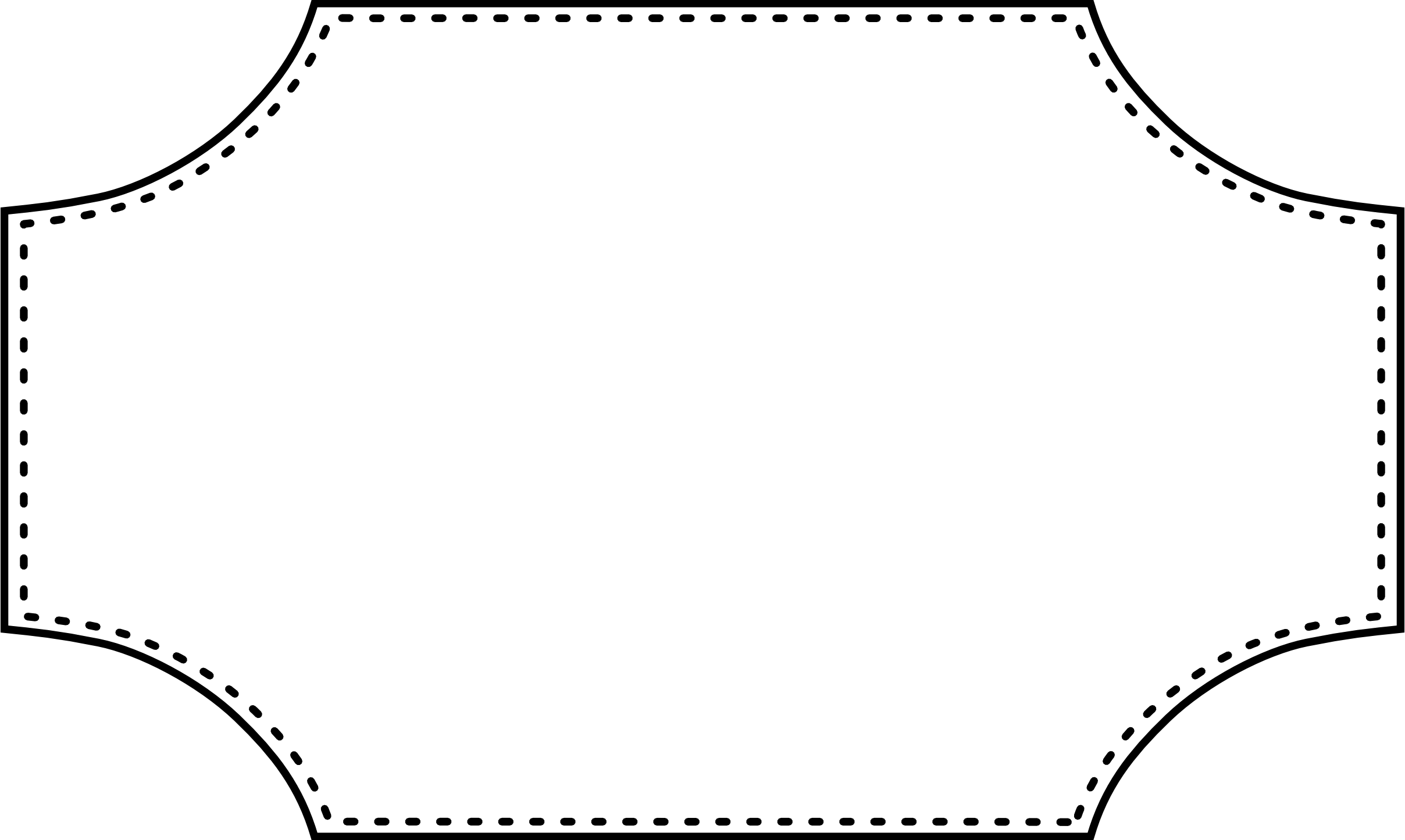 NEZ PERCE
tribe
PowerPoint
&
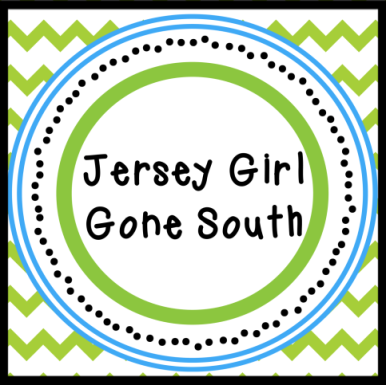 Notes
© Erin Kathryn 2015
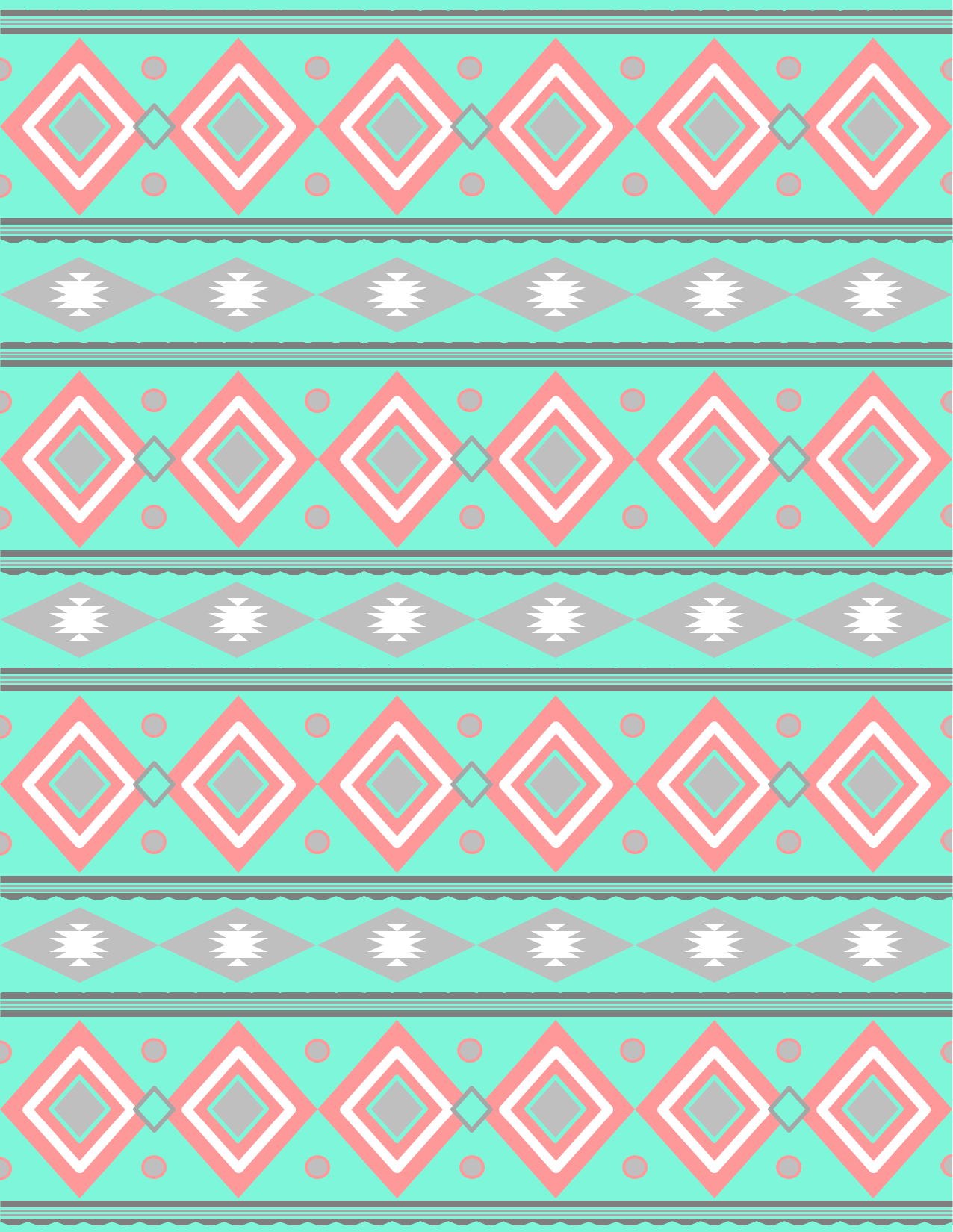 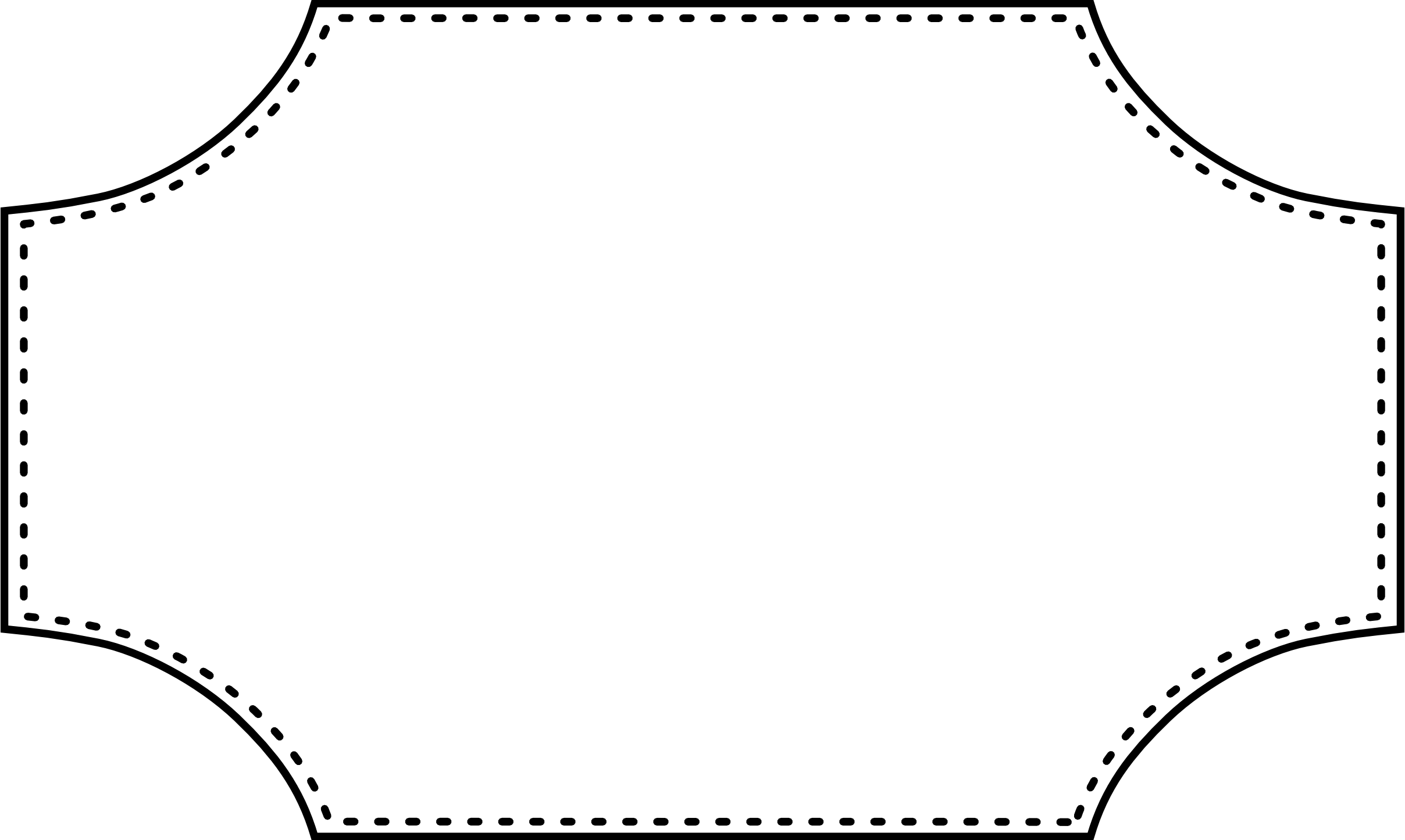 Climate & Region
Plateau Region (Great Basin)
Plateau - Raised, flat-surfaced areas bounded on one or more sides by cliffs or steep slopes 
Present-day Idaho, Oregon, and Washington
Area west of the Rocky Mountains
Experienced all four seasons
© Erin Kathryn 2015
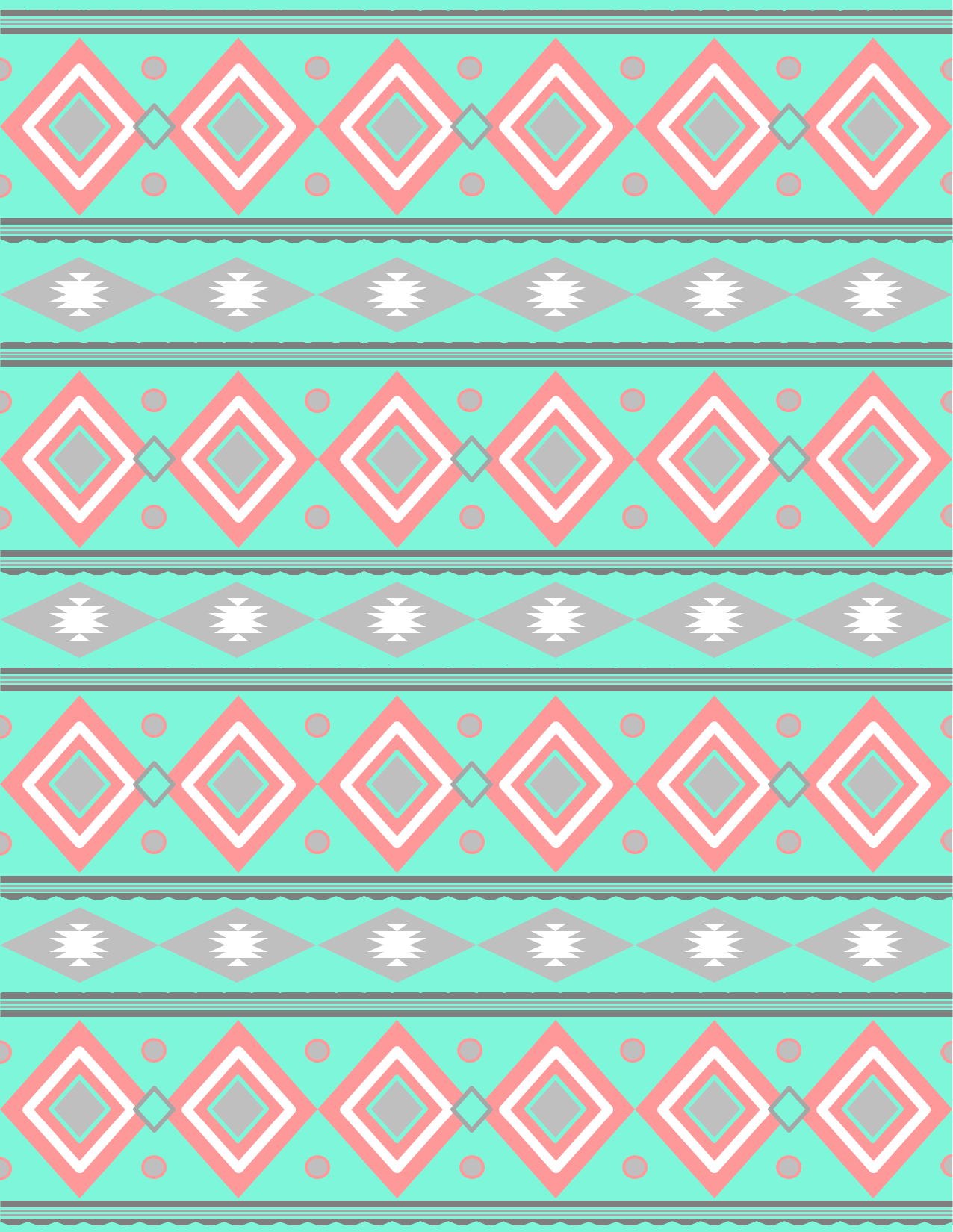 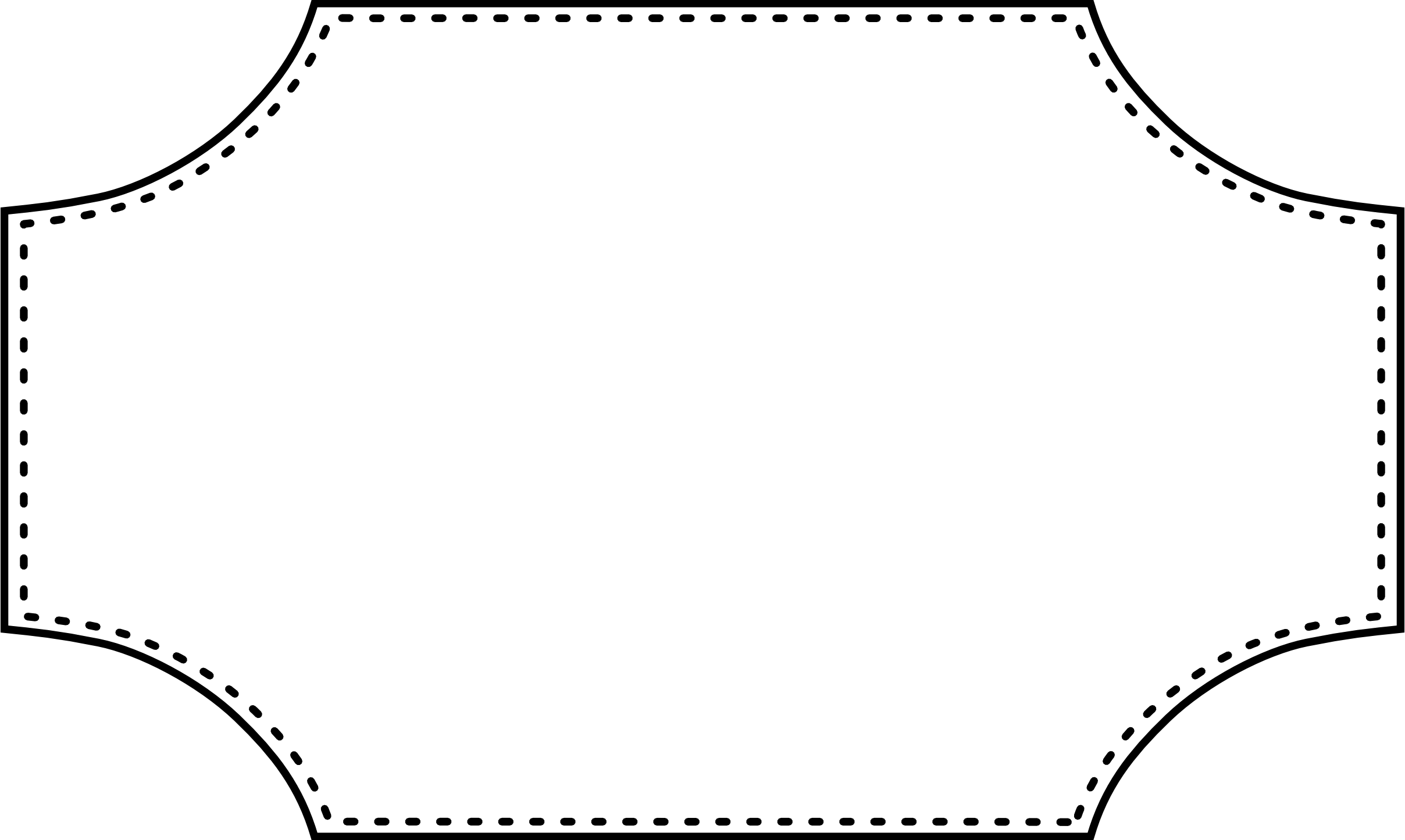 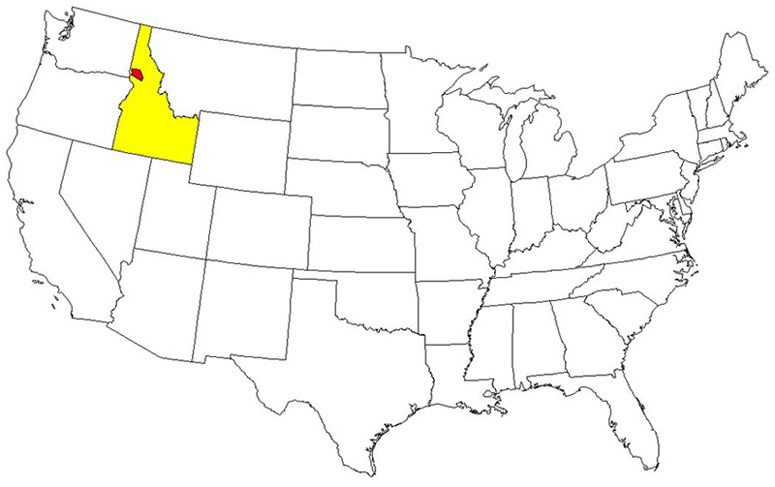 © Erin Kathryn 2015
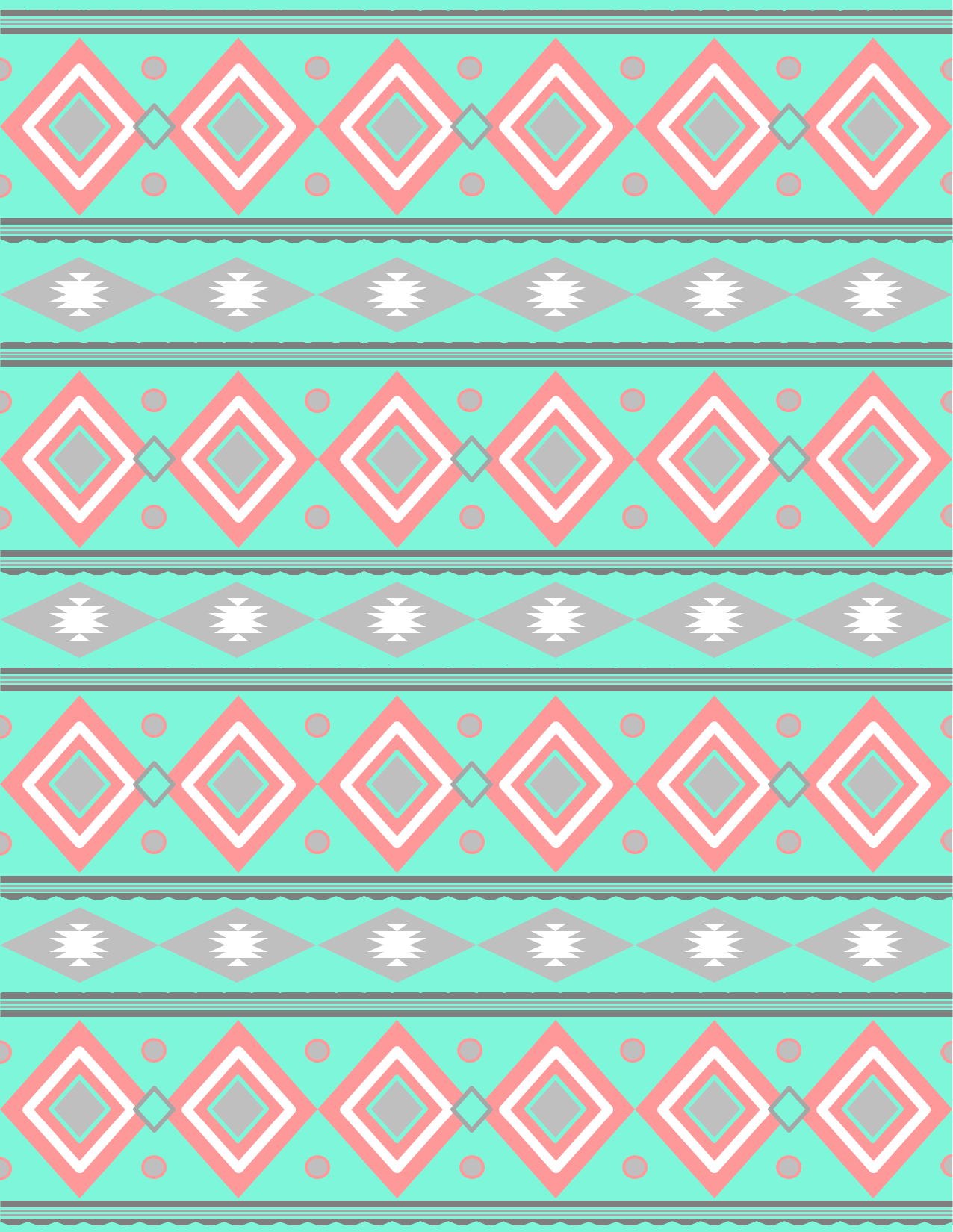 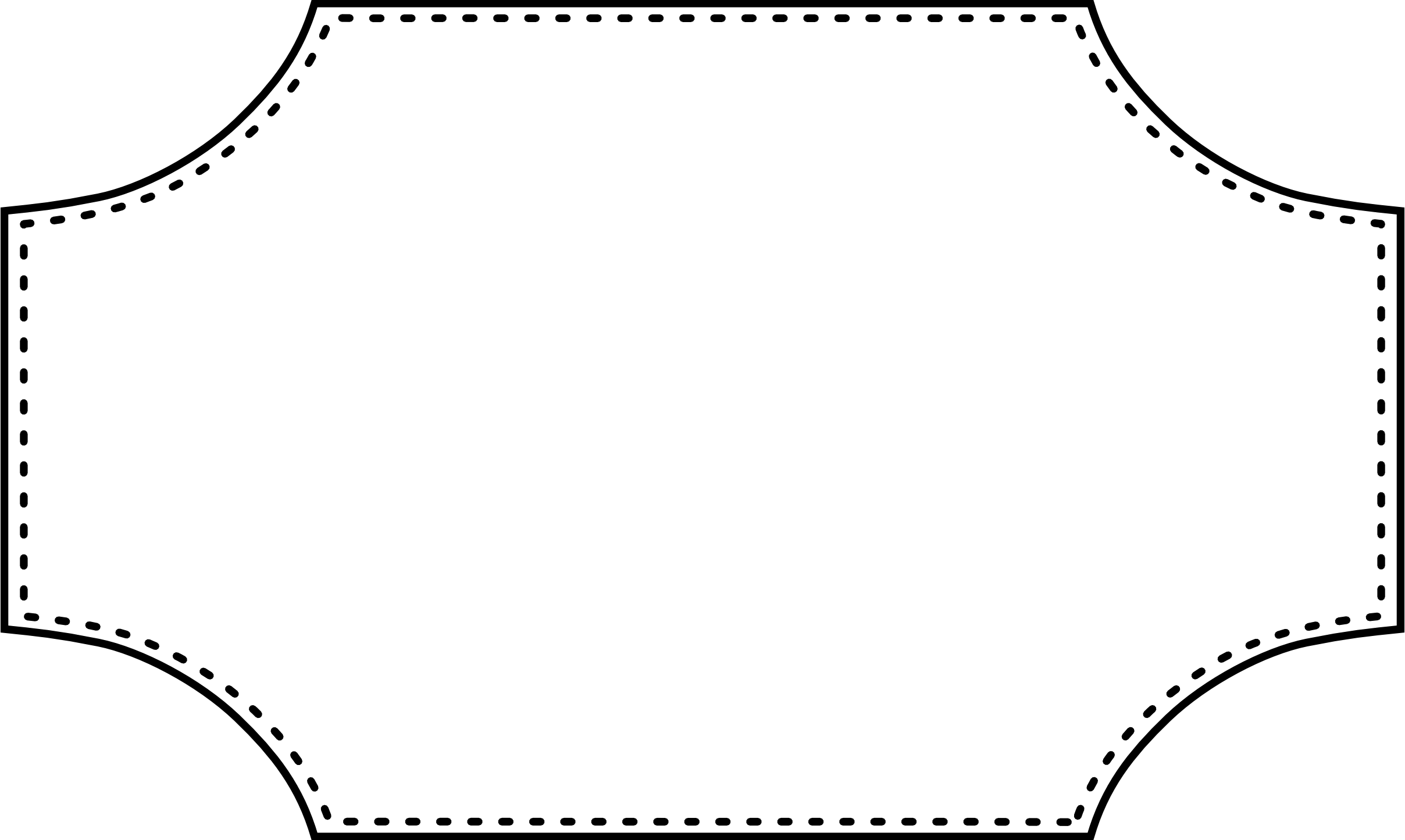 Food
Berries, roots, and nuts
Salmon
Elk, deer, bison,       and buffalo
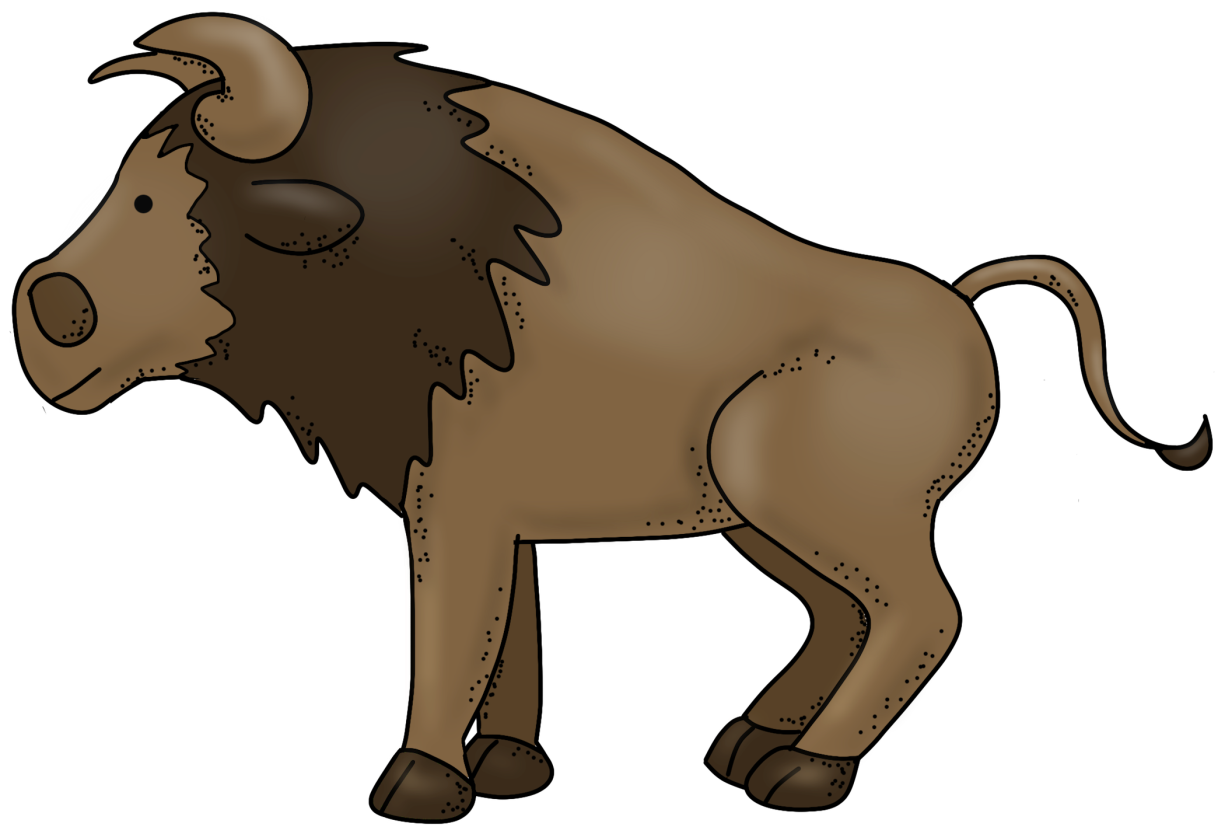 © Erin Kathryn 2015
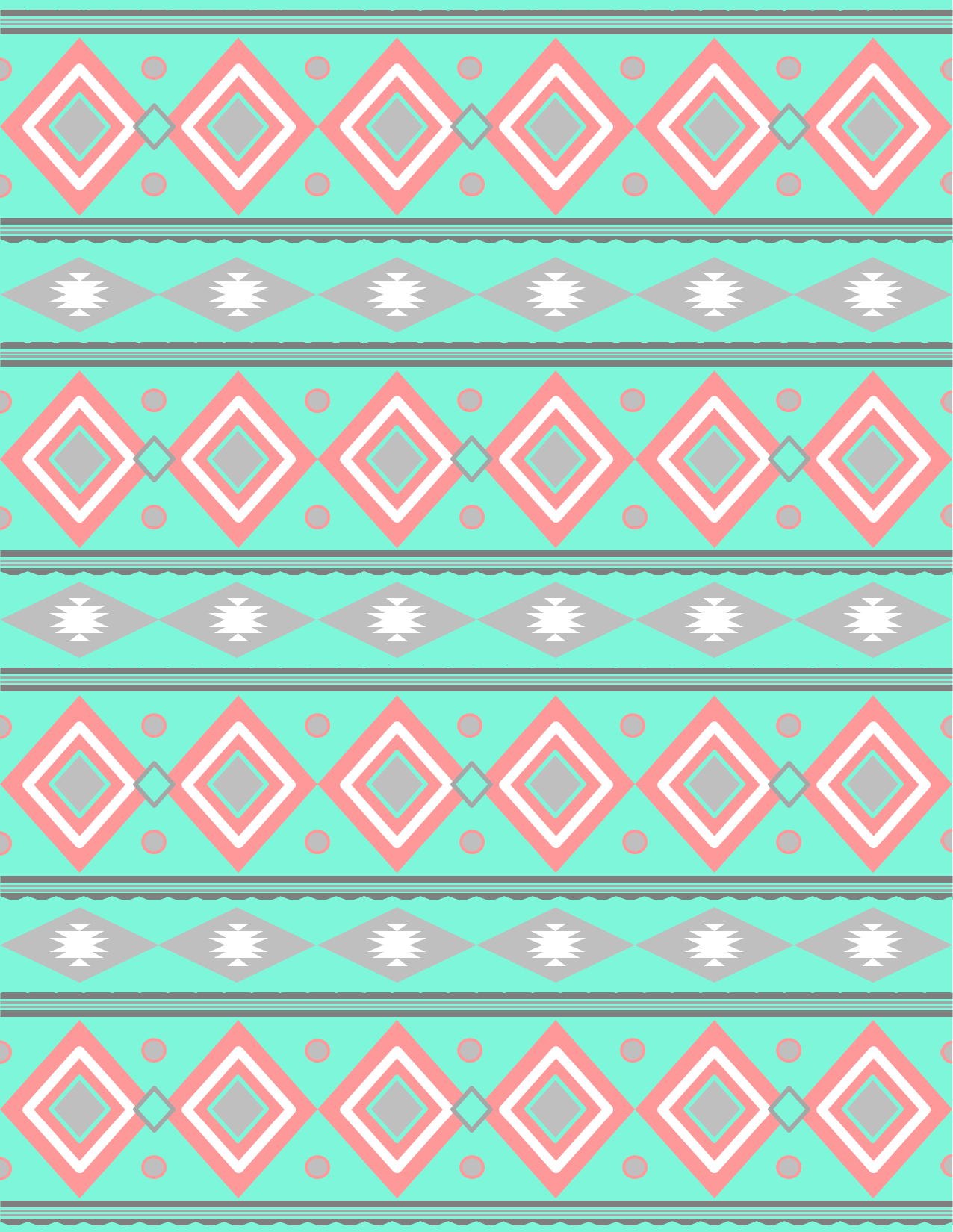 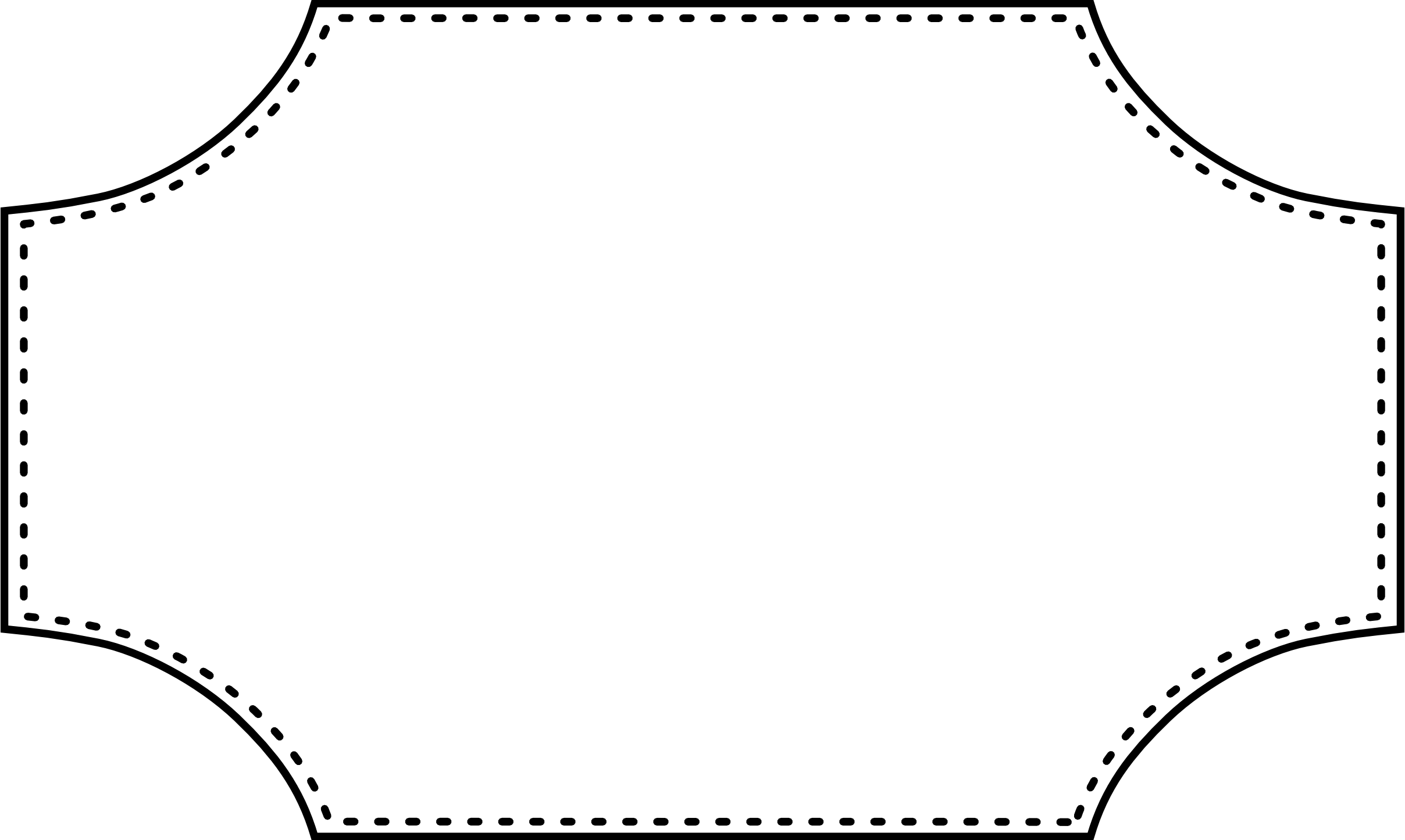 Clothing
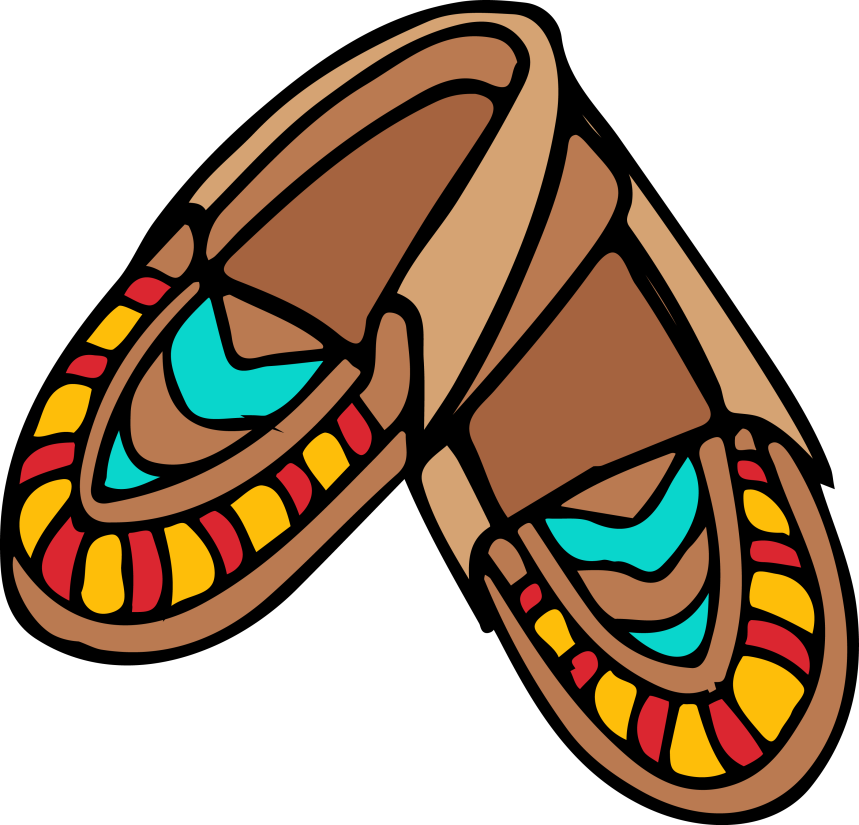 Clothes made out of animal skin
Breechcloths
Moccasins
© Erin Kathryn 2015
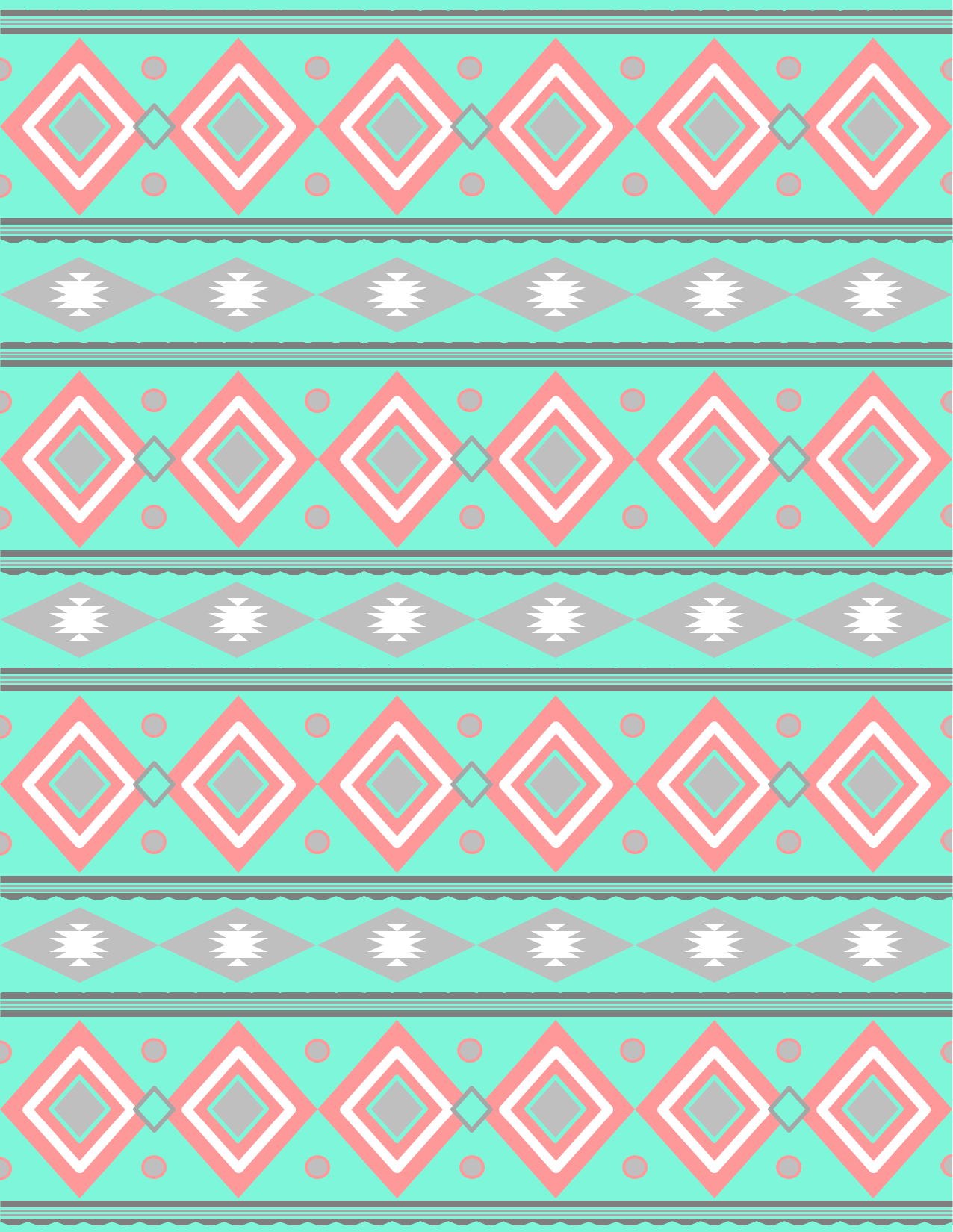 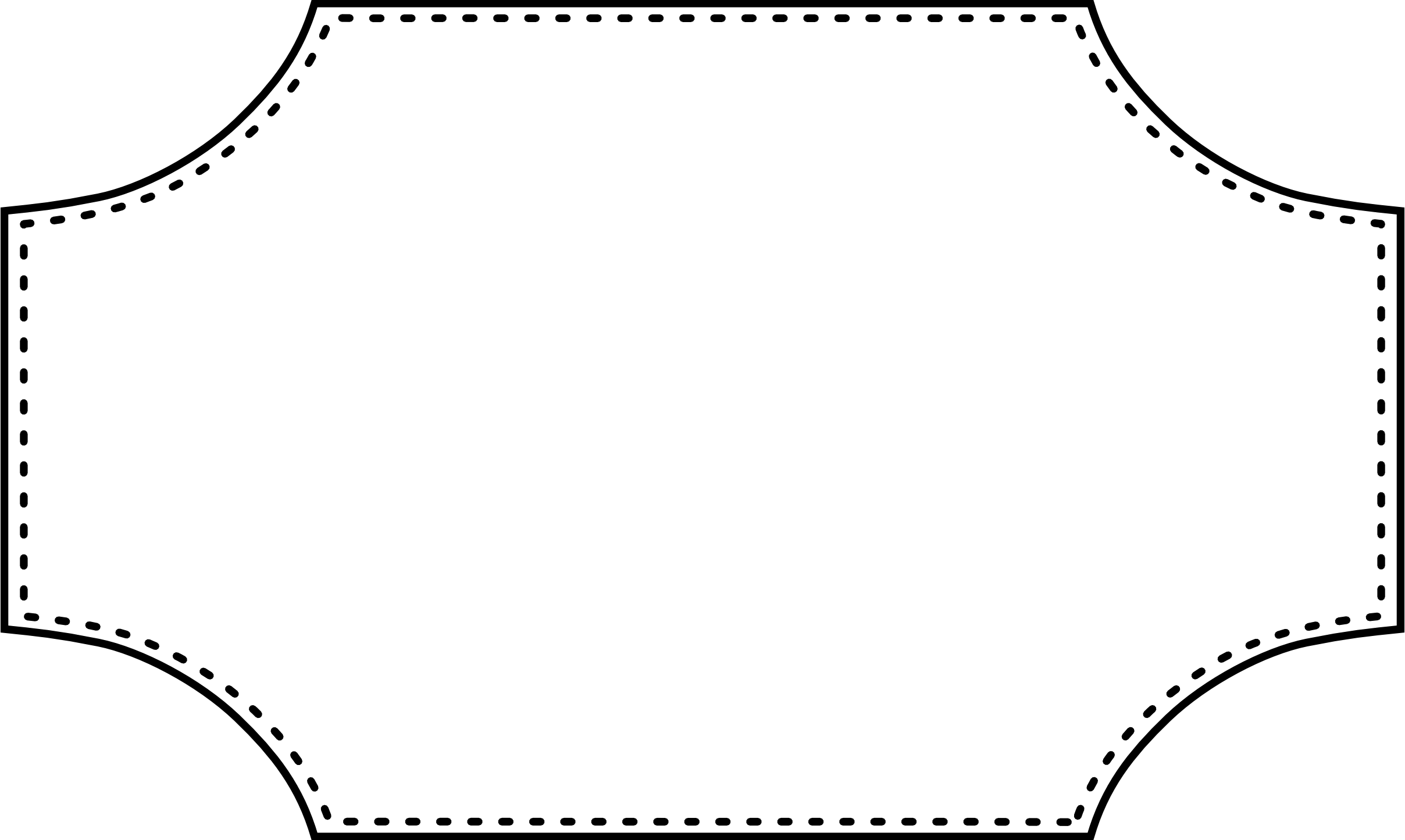 Shelter
Earth lodges
Tipis
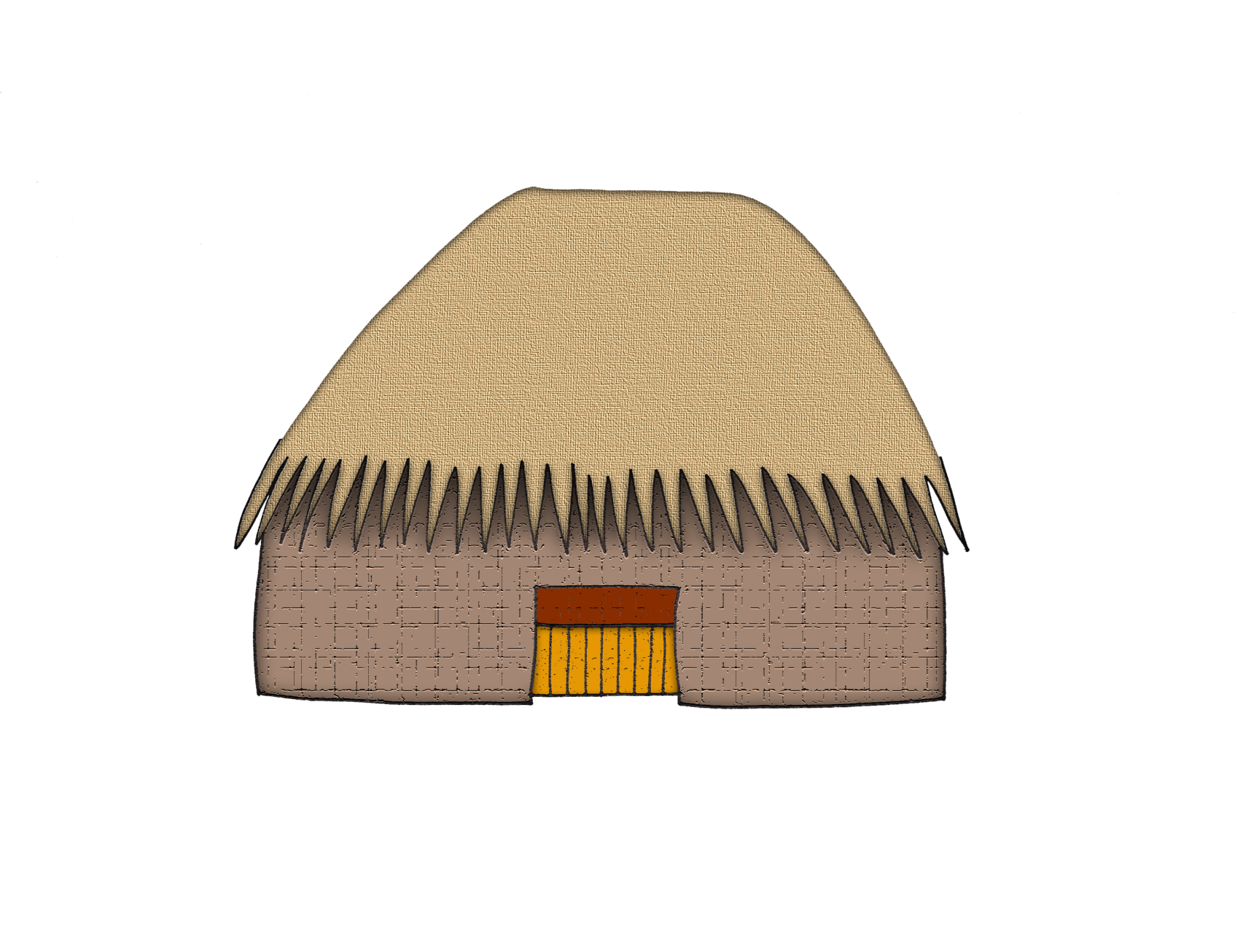 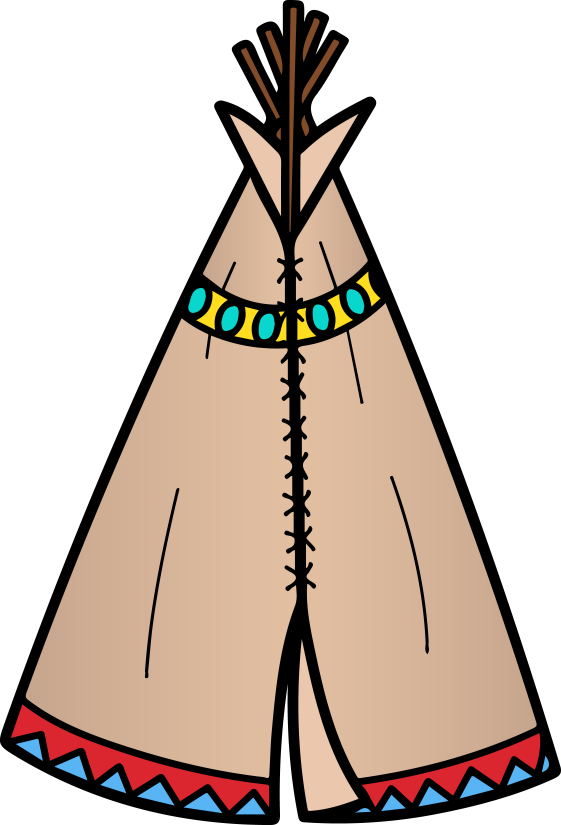 © Erin Kathryn 2015
Name: _____________________________________________ Date: ____________________
Nez Perce Notes
© Erin Kathryn 2015
Name: _____________________________________________ Date: ____________________
Nez Perce Notes – Answer Key
© Erin Kathryn 2015
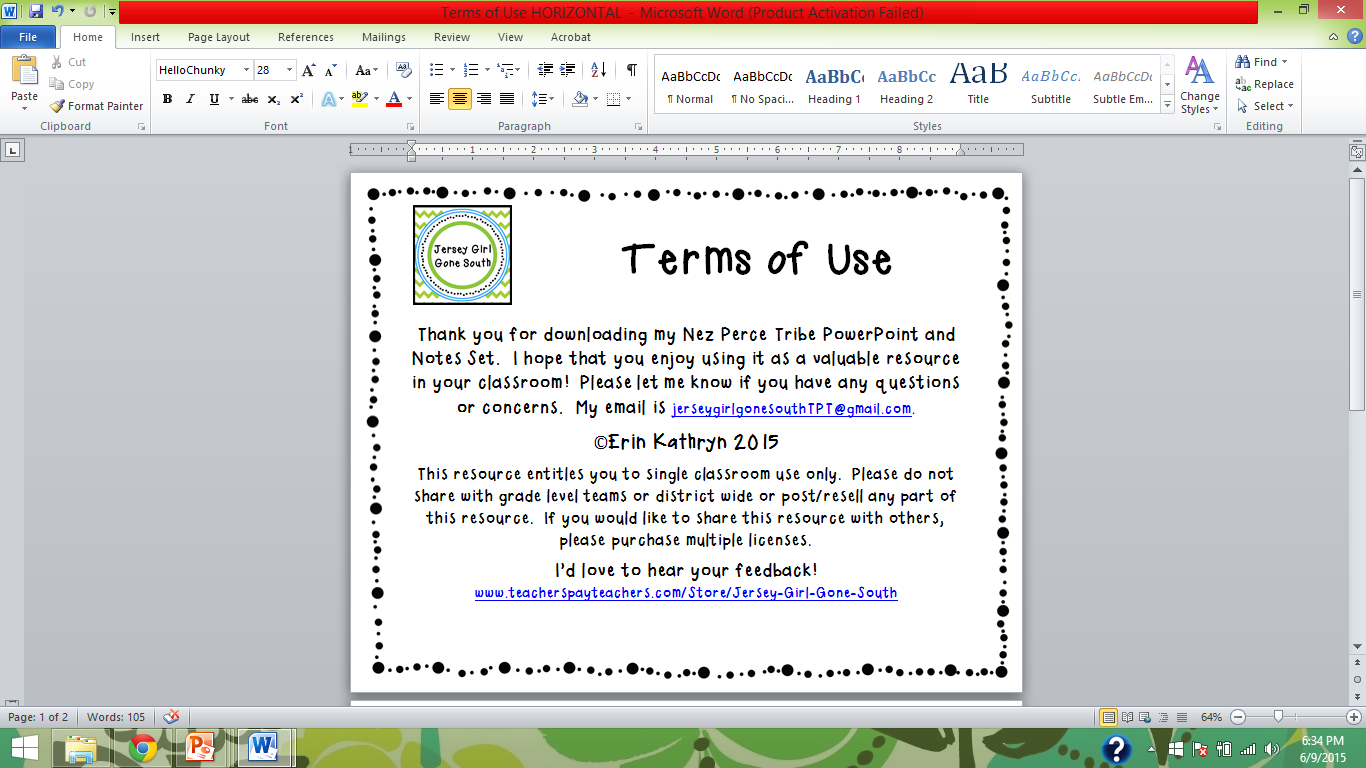 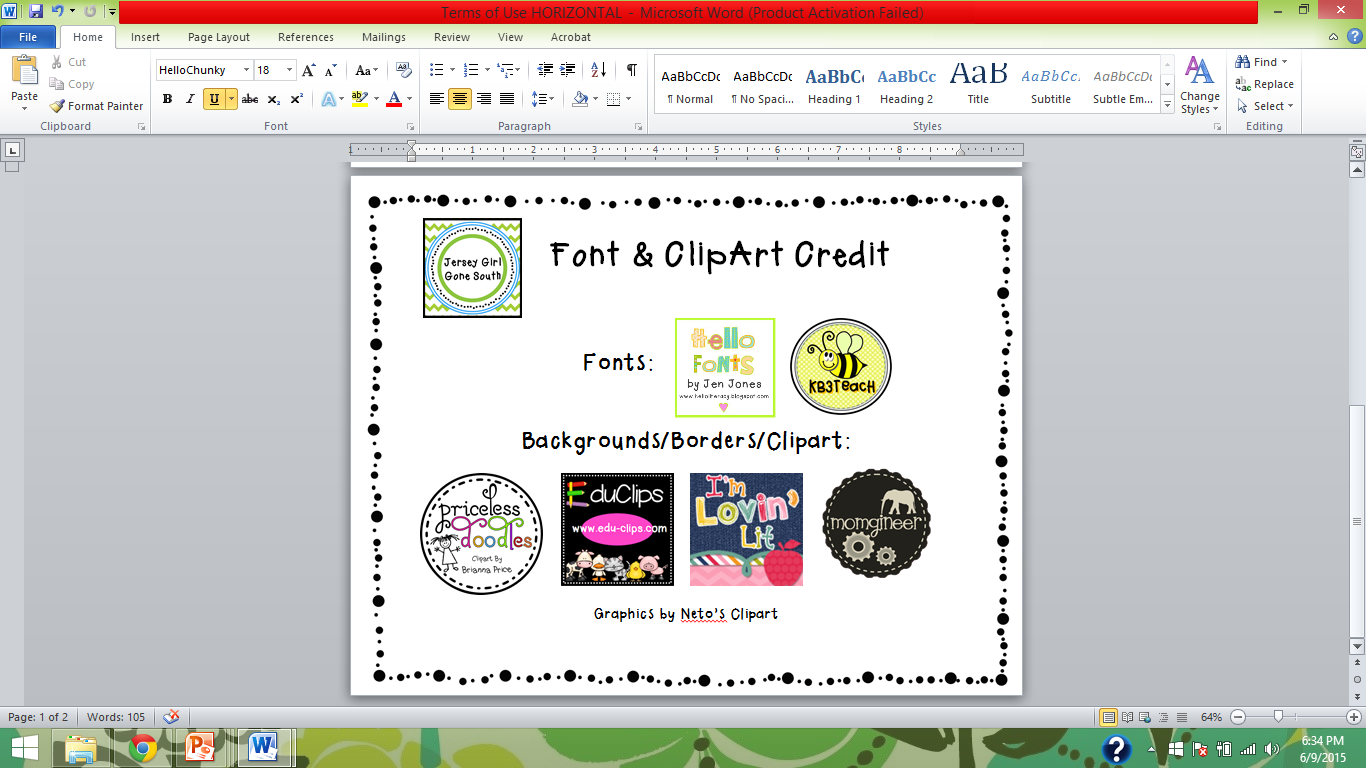